Correlation Analysis of Glacier Melt
Are glaciers melting the same way?
By: Matt Barr
Introduction
Rapid glacial melt occurred during the 20th century, with negative trends continuing into the 21st century
Glaciological method calculates mass balance of glaciers
“Reference glaciers” are used as benchmarks, but they are strongly biased towards Europe and northern hemisphere
This study analyzed four reference glaciers:
Gries – Switzerland
Echaurren Norte – Chile
Midtre Lovenbreen – Svalbard
Devon Ice Cap - Canada
The Big Melt
Data for the second half of the 20th century and first years of the 21st century illustrate significant mass loss for the world’s glaciers. 
Glaciers experience the consequences of climate change more immediately than most other natural phenomenon, making them valuable resources to observe the effects of climate change. [Source: Global Glacier Changes – UNEP]
The World Glacier Monitoring Service and its predecessors have organized glacier measurements since the 1890’s, with ongoing reports on glacier fluctuations published every five years, and mass balance every other year.
Source: United Nations Environment Programme
Glaciological Method of Mass Balance
Glaciological method involves extrapolation of mass balance estimates over the volume of a glacier. In situ measurements are taken at stake points, snow pits, and from shallow core extraction. These data are then used to calculate mass balance changes. [Source: Hanna et al. 2013]
Another method, the geodetic method, utilizes aerial photography and satellite imagery. This method is considered inferior to direct measurement, but when combined with the glaciological method, can provide accurate data regarding a glacier’s mass balance. [Source: Fischer 2011]
Reference Glaciers: 30+ years of continuous monitoring
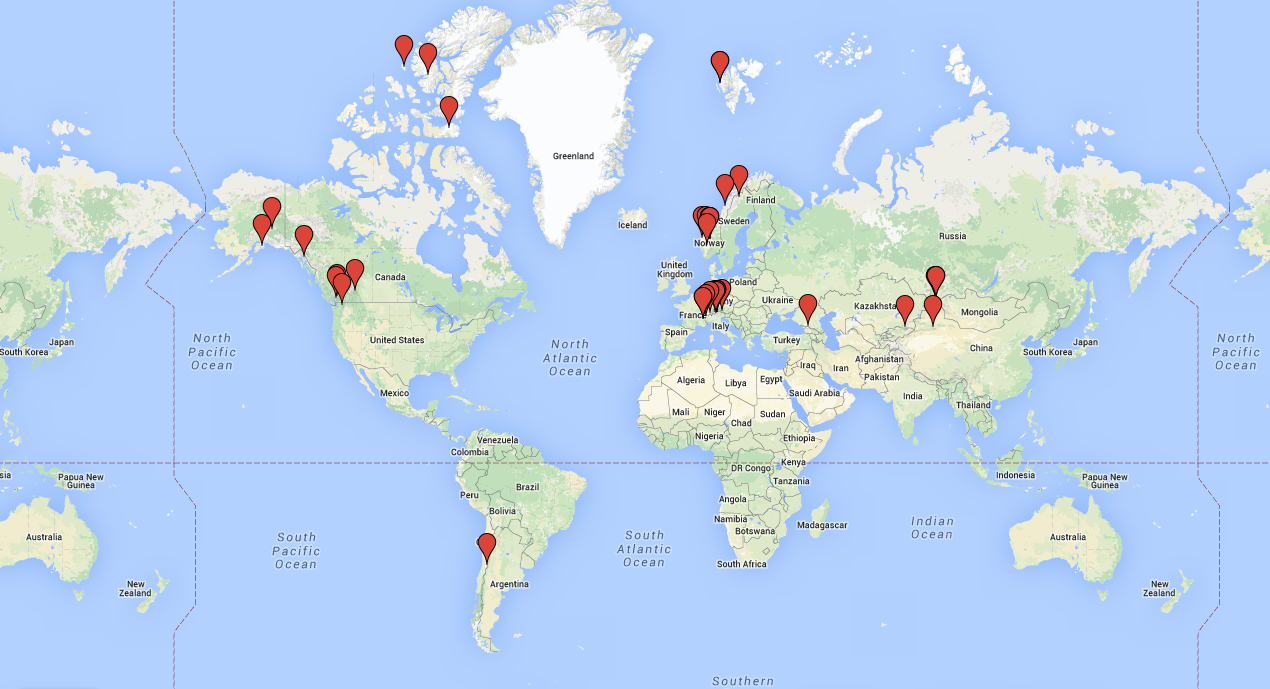 Gries - Switzerland
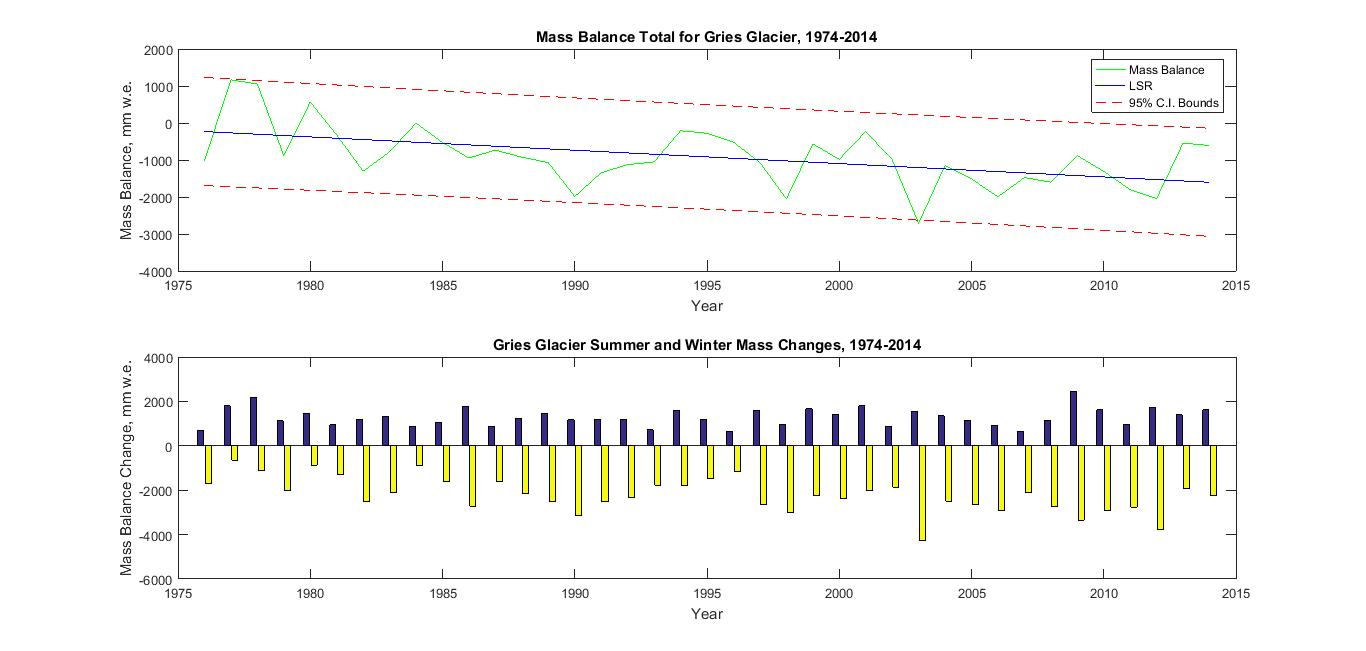 Echaurren Norte - Chile
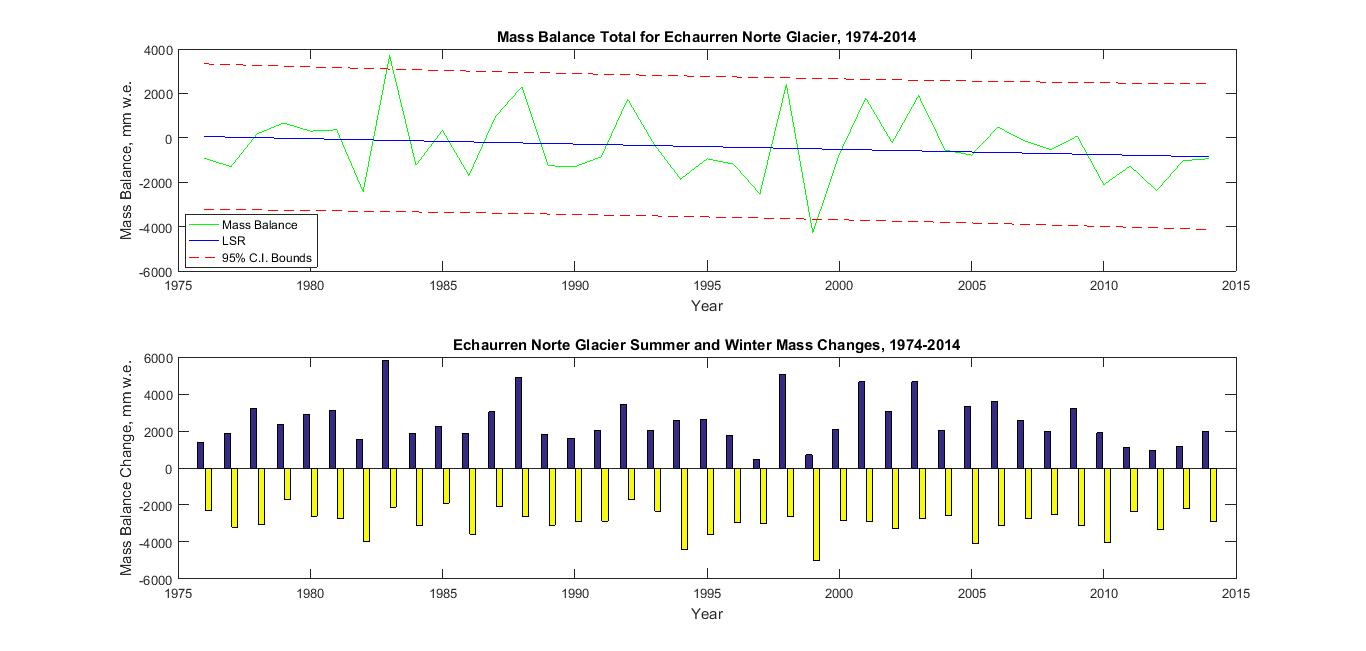 Devon Ice Cap - Canada
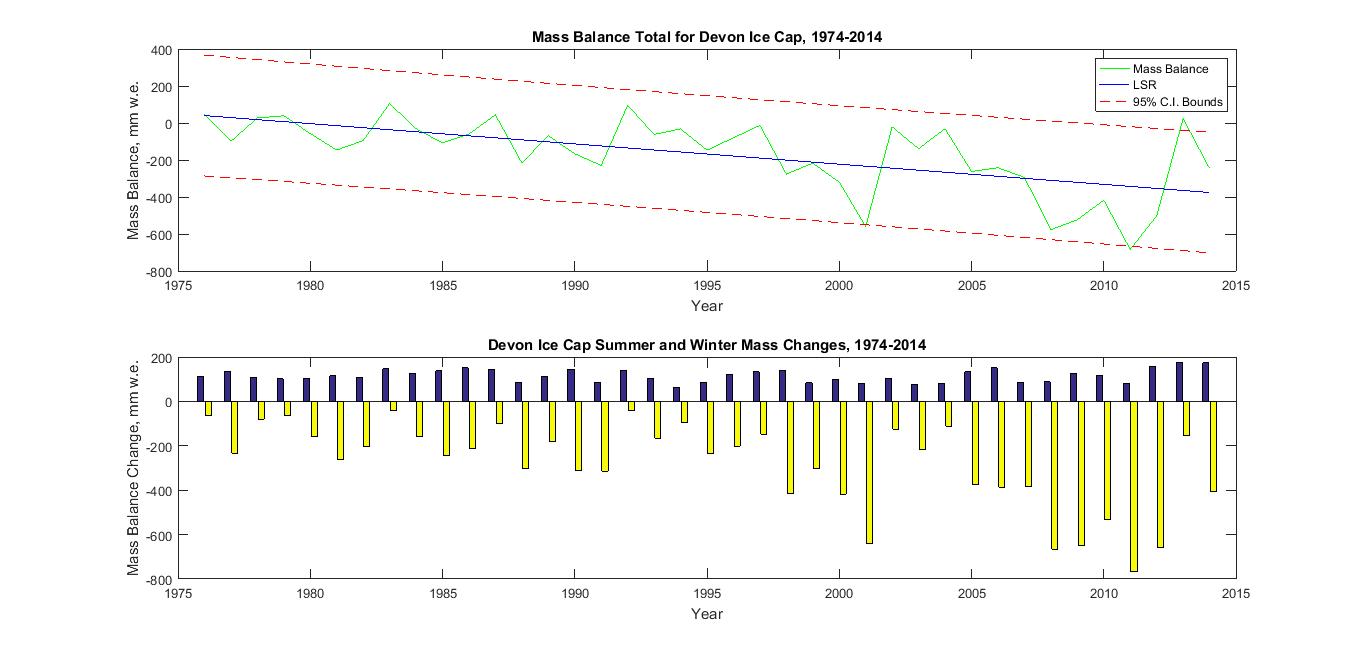 Midtre Lovenbreen - Svalbard
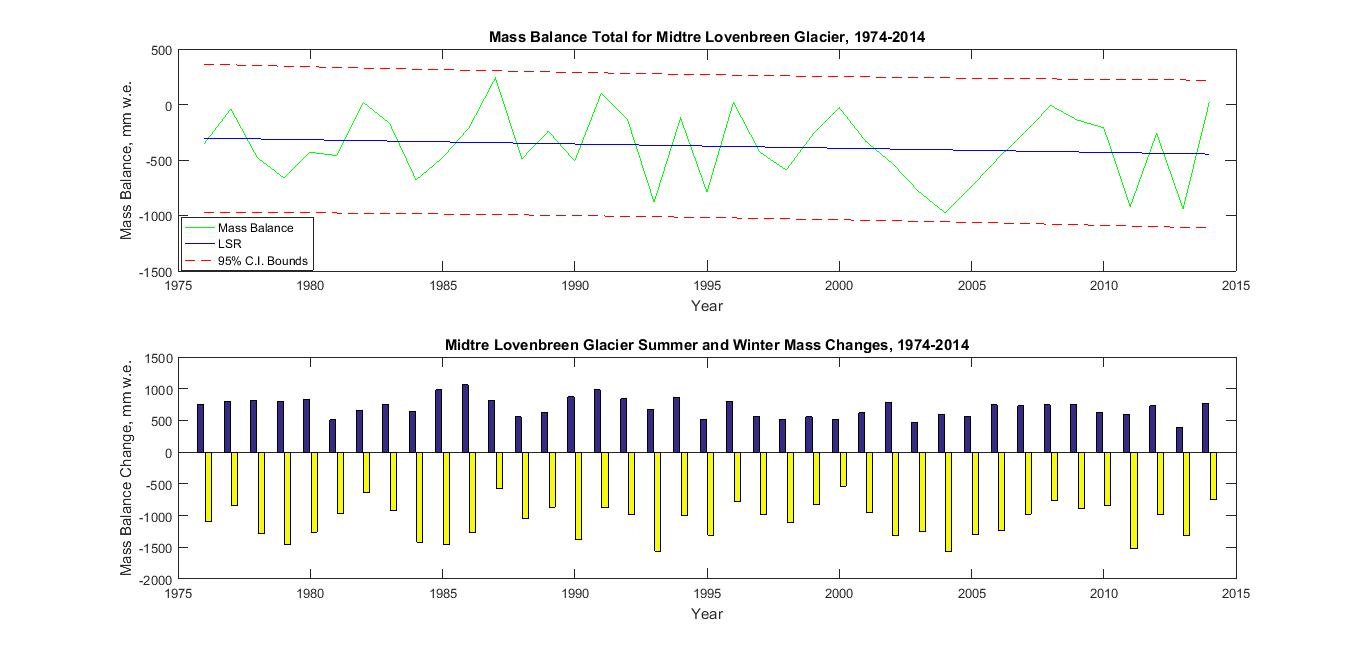 Melt Trends
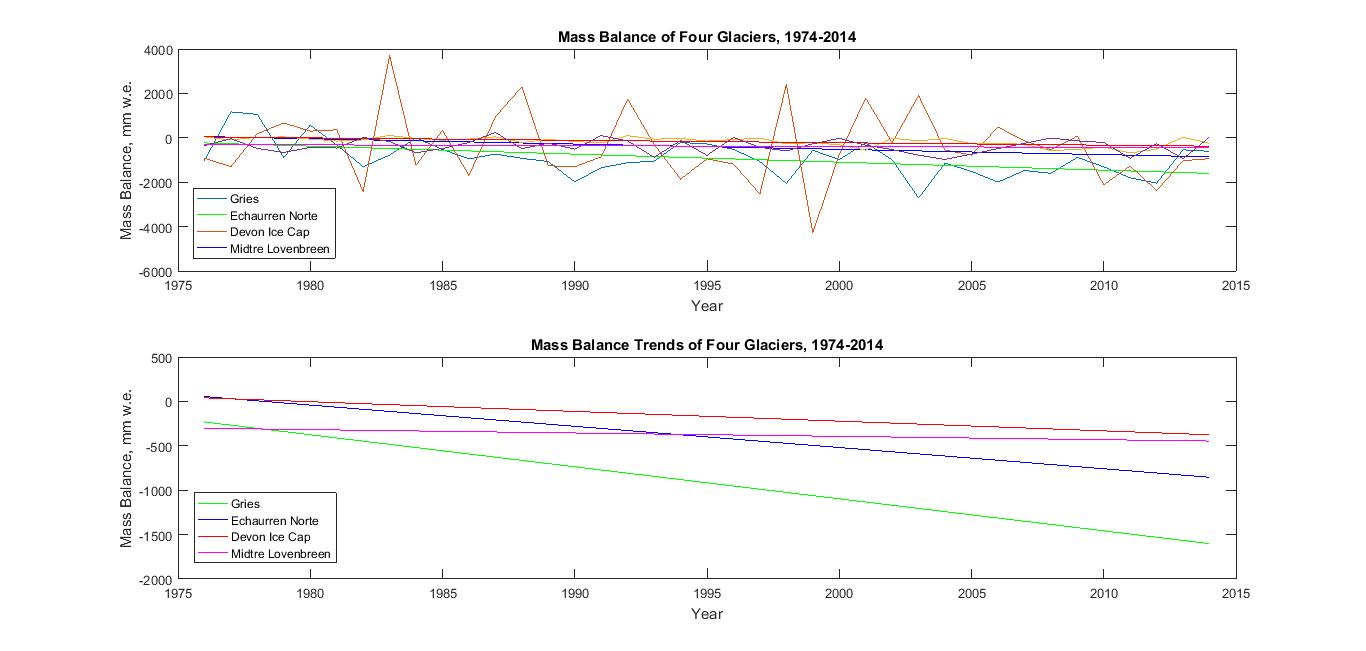 Mass Balance Slopes (mm w.e./yr)

Gries = -36.07

Echaurren = -23.90

Devon = -10.94

Midtre = -3.78
Correlation Coefficients
Gries – Echaurren: -0.0667





Gries – Devon: 0.3568





Gries – Midtre: 0.1483
Correlation Coefficients
Echaurren – Gries: -0.0667





Echaurren – Devon: 0.1292





Echaurren – Midtre: -0.1079
Correlation Coefficients
Midtre – Gries: 0.1483





Midtre – Echaurren: -0.1079





Midtre – Devon: -0.0580
Correlation Coefficients
Devon – Gries: 0.3568





Devon – Echaurren: 0.1292





Devon – Midtre: -0.0580
Conclusions
All glaciers analyzed exhibit negative mass balance trends; indication of eventual disappearance due to disequilibrium favoring ablation.
Melting among analyzed glaciers does not appear to correlate well, lending support to the variety of ways that glacier mass balance is affected (e.g. debris cover, type, location, elevation distribution of area, local climate, etc.)
Glacier mass balance changes reflect local atmospheric conditions, but total mass balance changes over the globe can be useful for observing immediate affects of changes in global atmospheric conditions.
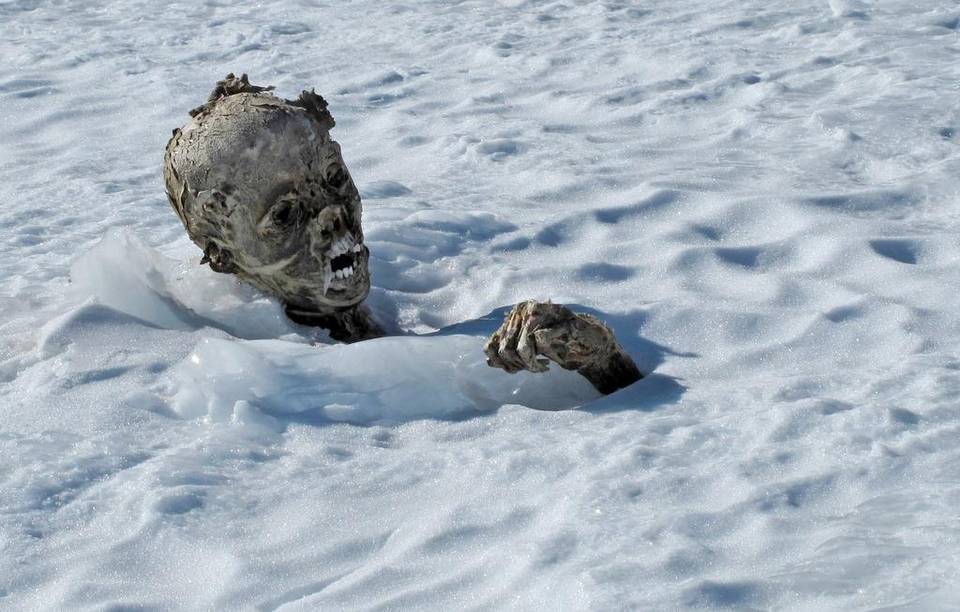